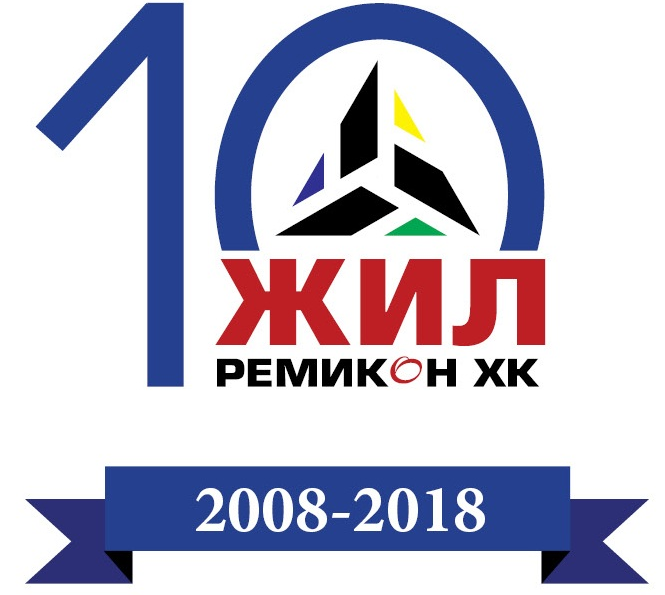 РЕМИКОН ХК-ийн 2017 оны ажлын тайлан
Агуулга
Үйл ажиллагааны тайлан
Үндсэн үйл ажиллагааны тайлан
Стратеги
Зах зээлийн тойм
Барилгын салбарын тайлан
Бетон зуурмагийн зах зээл
Санхүүгийн мэдээлэл
Санхүүгийн тайлан
Зээлийн мэдээлэл
Хувьцааны мэдээлэл
Хувьцааны арилжаа
Хувьцаа эзэмшигчдийн өөрчлөлт
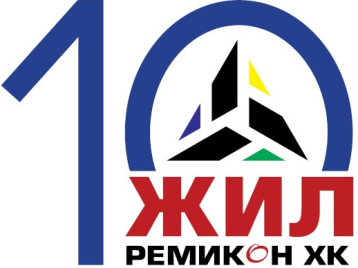 Үйл ажиллагааны тайлан
2017 оны жилийн эцсийн байдлаар нийт 47 ажилтантайгаар М0-М400 хүртэлх маркын бетон зуурмаг мөн тусгай зориулалтын ус нэвтэрдэггүй бетон зуурмаг үйлдвэрлэж, зах зээлд 54,840 м.куб бетон зуурмаг борлуулж, 7,8 тэрбум төгрөгийн борлуулалт хийж, тайлант хугацаанд 1,279 сая төгрөгийн алдагдалтай ажилласан байна.
Цэвэр борлуулалтын орлого	Борлуулалтын тоо хэмжээ 
(сая төгрөг)			(метр.куб)
	9%			8%





Цэвэр  алдагдал		Нийт ажилчдын тоо
(сая төгрөг)			(хүн)

	47%			12%
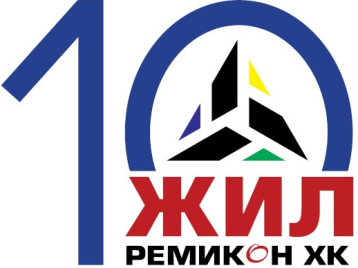 Үйл ажиллагааны тайлан
Борлуулалтын бүтэц
Борлуулалтын төлөвлөгөө болон гүйцэтгэл
91,4%
8,1%
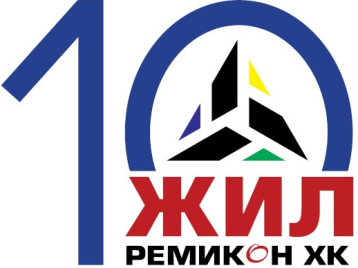 Үйл ажиллагааны тайлан
Бетон зуурмагийн борлуулалт /гарагаар/
Рейсийн тоо /өдөр, шөнөөр/
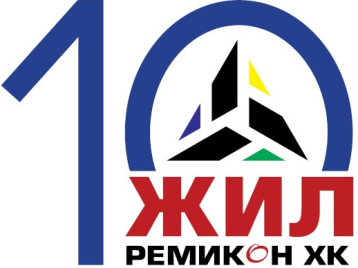 Үйл ажиллагааны тайлан
Итгэмжлэгдсэн лабораторийн эрх авав.
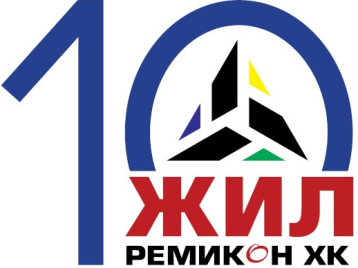 стратеги
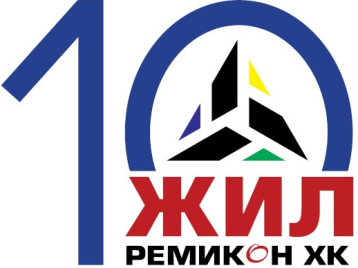 Барилгын салбарын тойм
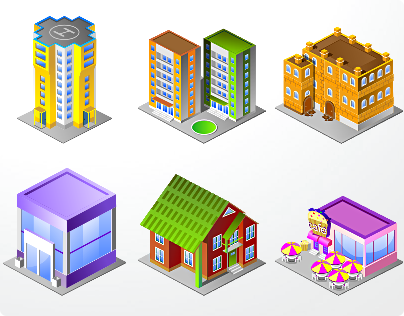 Барилгын байгууллагын гүйцэтгэсэн барилга угсралт их засварын ажил /сая төгрөг/
Барилга угсралт, их засварын ажлын хэмжээ 2017 оны урьдчилсан гүйцэтгэлээр 3130.7 тэрбум төгрөгт хүрч, 94.1%-ийн ажлыг дотоодын барилгын байгууллага, 5.9%-ийн ажлыг гадаадын барилгын байгууллага гүйцэтгэсэн байна.
Барилга угсралт, их засварын ажлын хэмжээ 2017 онд өмнөх оноос 45.9 (1.5%) тэрбум төгрөгөөр өссөн.
Эх сурвалж: ҮСХ, 1212.mn
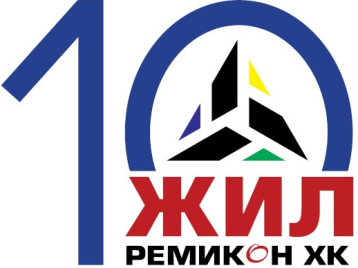 Барилгын салбарын тойм
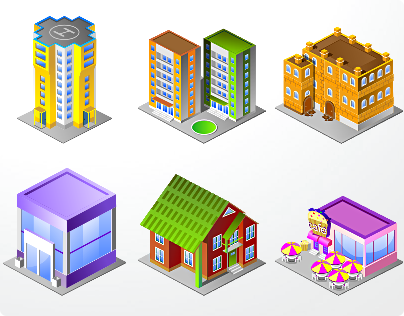 Барилгын дотоодын байгууллагын гүйцэтгэсэн барилга угсралт их засварын ажил /хувиар/
Дотоодын барилгын байгууллагуудын барилга угсралт, их засварын ажлын хэмжээ 2017 оны урьдчилсан гүйцэтгэлээр 2944.6 тэрбум төгрөгт хүрч өмнөх оноос 2,5%-иар өссөн байна. Үүнд гадаадын байгууллагатай хамтарсан байгууллагуудын хийж гүйцэтгэсэн ажил өмнөх онтой харьцуулахад 83%-аар өсөж голлох үүрэг гүйцэтгэсэн байна.
Эх сурвалж: ҮСХ, 1212.mn
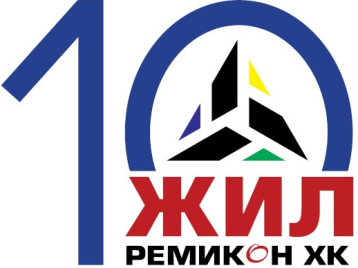 Барилгын салбарын тойм
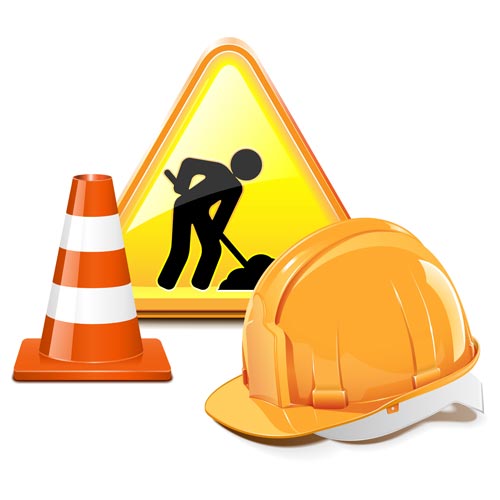 Барилга угсралт, их засварын ажилд орон сууцны барилга 1234,9, орон сууцны бус барилга 1111,9, инженерийн барилга, байгууламж 700, их засварын ажил 83,8 тэрбум төгрөг болж, өмнөх оноос орон сууцны барилгын ажлын эзлэх хувь 4.1 пункт, инженерийн барилга, байгууламжийнх 0.2 пункт, их засварын ажлынх 1.2 пунктээр нэмэгдэж, харин орон сууцны бус барилгынх 5.5 пунктээр буурсан байна.
Эх сурвалж: ҮСХ, 1212.mn
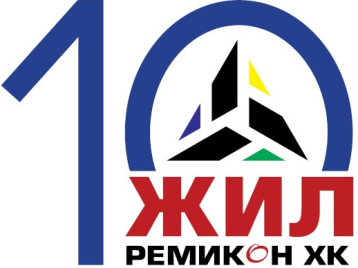 Бетон зуурмагийн салбарын тойм
2017 оны Бетон зуурмагийн зах зээлийн тойм
БМҮХ-ны мэдээллээр Улаанбаатар хот болон хөдөө орон нутагт тусгай зөвшөөрөлтэй нийт 158 Бетон зуурмагийн үйлдвэр бүртгэлтэй байна. Үүнээс: Улаанбаатар хотод 112, хөдөө орон нутагт 46 үйлдвэр байна. 
2016 онд эдгээр үйлдвэрээс 63 үйлдвэр үйл ажиллагаа явуулсан бол 2017 онд 54 үйлдвэр үйл ажиллагаа явуулсан гэсэн мэдээлэл байна.
Эдгээр үйлдвэрүүдийн хийсэн ажлын хэмжээ болон ажилласан талаарх мэдээллийг тайланд тусгав.
Эх сурвалж: БМҮХ
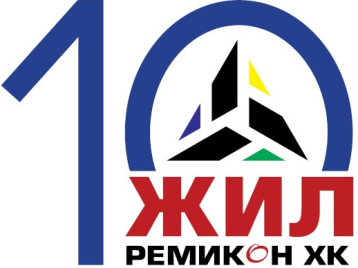 Бетон зуурмагийн салбарын тойм
2017 оны Бетон зуурмагийн зах зээлийн тойм
БМҮХ-ны мэдээллээр 2017 онд нийт 54 үйлдвэр үйл ажиллагаа явуулсан бөгөөд эдгээр үйлдвэрүүдийн зах зээлд эзлэх хувь хэмжээг харууллаа.
Премиум конкрет ХХК – 16.7%
Хөтөлтэлмэн Констракшн ХХК – 8.8%
Ремикон ХК – 6.1% 
Манай үйлдвэр нийт зах зээлийн 6.1%-ийг эзэлж байгаа бөгөөд бетон зуурмагийн үйлдвэрүүдийн 3-т эрэмбэлэгдэж байна.
Эх сурвалж: БМҮХ
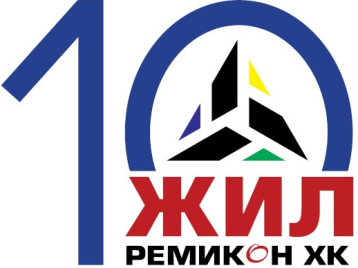 Санхүүгийн тайлан
САНХҮҮ БАЙДЛЫН ТАЙЛАН
Хөрөнгийн бүтцийн шинжилгээнээс харвал эргэлтийн хөрөнгө өмнөх оноос 6%-аар нэмэгдсэн бол эргэлтийн бус хөрөнгө 6%-аар буурсан байна. Эргэлтйн хөрөнгө нэмэгдсэн нь бэлэн мөнгөний хуримтлал ихтэйгээс үүссэн бол эргэлтийн бус хөрөнгө буурсан нь элэгдлийн зардалтай холбоотой байна. Өр төлбөрийн хувьд өмнөх оноос өөрчлөлт ороогүй бөгөөд эзний өмч тайлант үеийн алдагдлаар буурч байна. Нийт хөрөнгийн 62% нь эргэлтийн хөрөнгө байгаа бол 38% нь эргэлтийн бус хөрөнгө байна. Мөн өр төлбөр ба эздийн өмчийн харьцааг харвал 69% нь өр төлбөр 31% нь эздийн өмч байна.
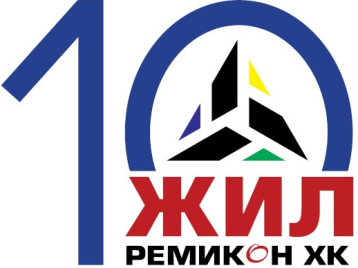 Санхүүгийн тайлан
ОРЛОГО ҮР ДҮНГИЙН ТАЙЛАН
Орлого үр дүнгийн тайлангаас харвал борлуулалтын орлого өмнөх жилээс 9%-аар буурсан бол үүнийг дагаад борлуулсан бүтээгдэхүүний өртөг 8%-аар буурч нийт ашиг мөн 11%-аар буурсан байна. Харин үйл ажиллагааны зардал 34%-өөр өссөн нь борлуулалт зуучлалын зардал болон байр хямдруулсан зардал 423 сая /өмнөх онд 91 сая/, засвар үйлчилгээний зардал 161 сая /өмнөх онд 88 сая/ их гарсантай холбоотой байна. 
Тайлангийн шинжилгээнээс харахад нийт ашгийн маржин өмнөх оноос 1%-аар буурч үйл ажиллагааны ашгийн маржин 8%-аар, Цэвэр ашгийн маржин 6%-аар гээд бүх үзүүлэлт буурч гарсан байна.
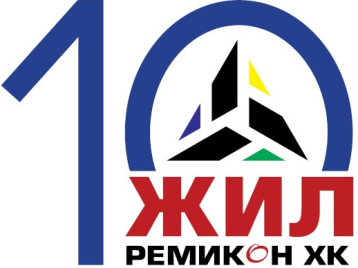 Санхүүгийн тайлан
ТӨСӨВ ГҮЙЦЭТГЭЛИЙН ХАРЬЦАА
2017 оны төсөв болон гүйцэтгэлээс харвал борлуулалтын төлөвлөгөө 92% борлуулалтын орлогын төлөвлөгөө 93% биелэлтэй алдагдал төлөвлөгөөний 76%-тай гарсан байна. Зардлын хувьд үйл ажиллагаан зардал 15% хэтэрсэн шалтгаан нь борлуулалтын зуучлалын зардал болон байрны үнэ бууруулж зарсан зардал их гарсантай холбоотой. /тайлант хугацаанд 423 сая/.
Шинжилгээнээс харахад гүйцэтгэлийн бүх үзүүлэлт төлөвлөгөөнөөс нэмэхтэй гарсан байна.
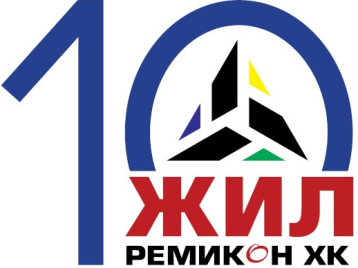 Санхүүгийн тайлан
ҮЙЛ АЖИЛЛАГААНЫ ЗАРДАЛ
2017 оны үйл ажиллагааны зардлыг 2015 болон 2016 оны зардалтай харьцуул үзэхэд түлшны зардал 10%-аар өссөн энэ нь түлшний үнэ нэмэгдсэнтэй холбоотой юм. Борлуулалтын зардал өмнөх оноос 325%, 2015 оноос 249% өссөн ба энэ нь бетон зуурмаг борлуулалт болон бартерт авсан байр хямдруулсан болон борлуулалтын зуучлалын хөлсний зардал багтсан байна. Мөн сэлбэг хэрэгслийн зардал өмнөх оноос 81%-аар өссөн энэ нь үйлдвэр болон тээврийн хэрэгслүүд ашиглалт ихтэй засвар их хийгдэж байгаатай холбоотой гарсан.
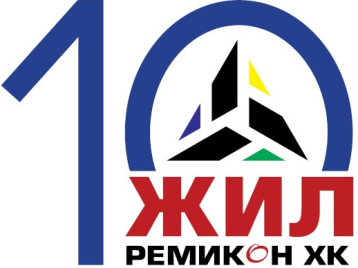 Санхүүгийн тайлан
ҮЙЛ АЖИЛЛАГААНЫ ЗАРДАЛ
2017 оны жилийн эцсийн байдлаар үйл ажиллагааны зардал 7%-аар өссөн байна. Өсөлтийн шалтгаан нь борлуулалтын зардал 381%-аар өссөн шалтгаан нь зуучлалын зардал ихээр өссөнтэй холбоотой байна. Түлш шатахууны зардал 10%-аар өссөн ба учир нь помпны борлуулалтын орлого 78%-аар өсөж түлшний зардал нэмэгдсэн байна.
Мөн засвар үйлчилгээний зардал 13%-аар бусад зардал 39%-аар өссөн.
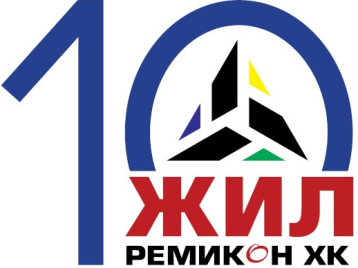 Санхүүгийн тайлан
МӨНГӨН ГҮЙЛГЭЭНИЙ ТАЙЛАН
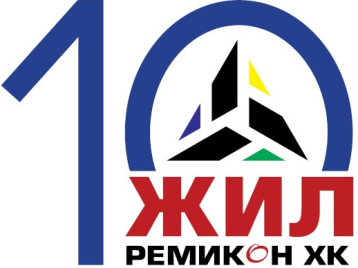 Зээлийн мэдээлэл
ЗЭЭЛИЙН МЭДЭЭЛЭЛ
2017 оны жилийн эцсийн байдлаар нийт зээлийн үлдэгдэл 13,1 тэрбум төгрөгийн үлдэгдэлтэй байна. Тайлант жилд бид ХХБ-ны зээлээс 442 сая төгрөг барагдуулсан бөгөөд MCM PTE Ltd –ийн зээлийг шинэ хэлцэл хийхээр тохиролцоонд хүрч байгаа бөгөөд хуримтлагдсан хүүг 2,5 тэрбум болгож бууруулж байна. Мөн 2018 онд зээлийн хүүг 8% болгож үндсэн зээлийг 3 жилийн хугацаанд бэлэн мөнгөөр төлөхөөр тохиролцоонд хүрээд байна.
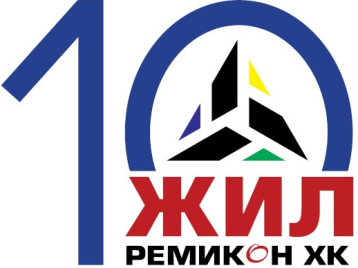 Хувьцааны мэдээлэл
ХУВЬЦААНЫ АРИЛЖАА
2017 оны жилийн эцсийн байдлаар Ремикон ХК-ийн хувьцаа нийт 15,118,990 ширхэг буюу 663.1 сая төгрөгийн арилжаа хийгдсэн байна. Хувьцааны дундаж үнэ 43,86, хувьцааны ханш ерөнхийдөө буурсан бол арилжааны хувьд 11-р сараас өсөж эхэлсэн байна.
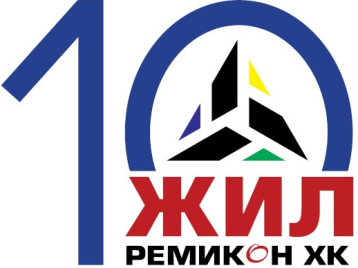 Хувьцааны мэдээлэл
ХУВЬЦААНЫ АРИЛЖАА
2017 оны жилийн эцсийн байдлаар Ремикон ХК-ийн хувьцаа нийт 15,118,990 ширхэг буюу 663.1 сая төгрөгийн /дундаж үнэ: 43.86 төгрөг/ арилжаа хийгдсэн байна. 
Энэ нь өмнөх оны мөн үетэй харьцуулахад хувьцааны ханш 21%-аар унасан бөгөөд арилжаалагдсан хувьцааны тоо 3,7 дахин өссөн үзүүлэлттэй байна.
Анхаарал хандуулсанд баярлалаа